Databázové systémypřednáška 7 –Triggery, pohledy, uložené procedury, kurzory
Roman Danel
Institut ekonomiky a systémů řízení
2016
Obsah
Trigger
Pohled (view)
Uložená procedura
Kurzor
Trigger
Koncept IBM (1976)
Pojmenovaný databázový objekt, který je aktivován, jestliže nastane událost splňující podmínky jeho spuštění
Událost: delete, update, insert….
Je součástí transakce!!
Při operaci update lze specifikovat spuštění pro konkrétní sloupec
Trigger - syntax
CREATE TRIGGER trigger_name
    ON  table/view
      WITH option
         FOR AFTER/INSTEAD OF
             INSERT/UPDATE/DELETE
               [WITH APPEND]
AS
	sql statements
DDL Trigger
CREATE TRIGGER trigger_name
   ON DATABASE
      FOR DROP_TABLE
AS
Použití triggerů
Logování aktivity – auditní záznamy
Kontrola integrity
Kontrola dat
Automatická aktualizace vypočítávaných hodnot
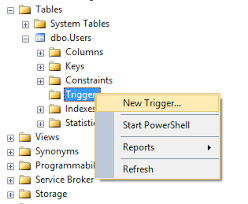 Triggery MS SQL Server
Virtuální tabulky Inserted a Deleted
Počet triggerů na tabulce není omezen
2 režimy spuštění
AFTER
INSTEAD OF
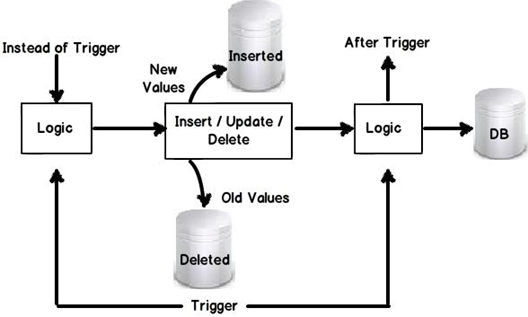 Zdroj: www.dotnetinterviewquestions.in
PostgreSQL
Trigger per-row – spouští se pro každý řádek dotazu
Trigger per-statement
Triggery - Oracle
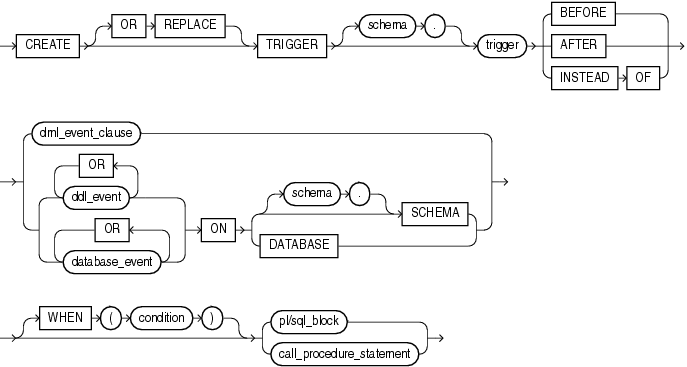 Zdroj: http://docs.oracle.com/
Triggery - Oracle
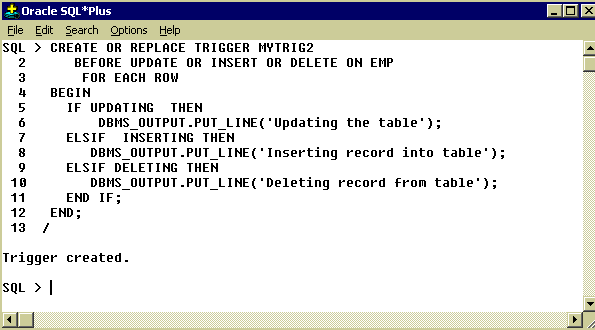 Užití triggeru - příklad
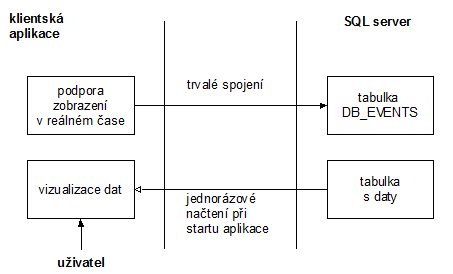 Užití triggeru - příklad
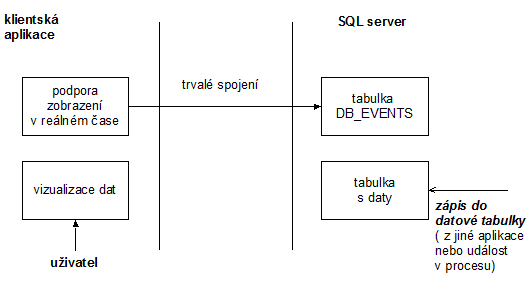 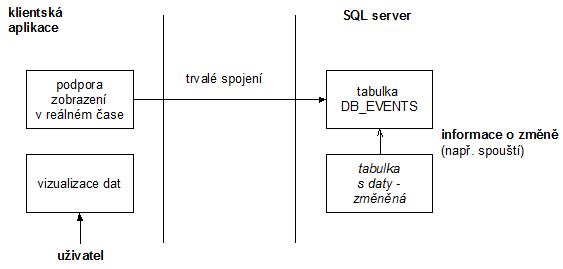 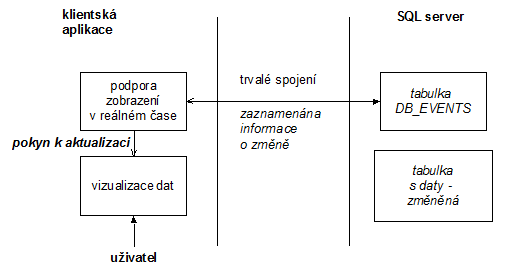 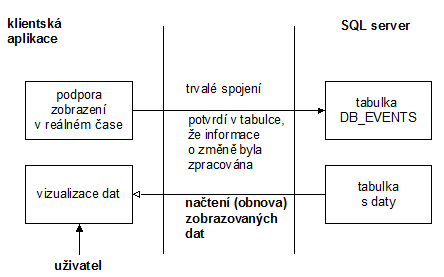 Triggery
Pozor na rekurzi – lze zakázat
SET RECURSIVE_TRIGGERS=OFF
NESTED_LEVEL – nepřímá rekurze ON/OFF
DISABLE TRIGGERS – vypnutí vykonávání
DISABLE TRIGGER ALL ON DATABASE 
DISABLE TRIGGER Sales.bonus_reminder ON Sales.SalesPersonQuotaHistory; 
Systémové tabulky:
sys.triggers
Sys.objects – DDL trigger
Sys.server_triggers
View - pohled
Virtuální tabulka definovaná jako výsledek dotazu (nad jednou nebo více tabulkami)
Chová se jako fyzická tabulka
Omezená možnost aktualizace dat
Význam – opakující se dotazy, zjednodušení práce
View
create view vwPracovnici as select * from pracovnici;


Drop view vwPracovnici;
Uložené procedury a funkce
(Stored procedures and Functions)
Uložená procedura
Pojmenovaný databázový objekt, který obsahuje program v jazyce SQL
Skript – dávka – uložená přímo v databázi
Může je spouštět jen autorizovaný uživatel
Rychlejší než online dotazy (exekuční plán je připraven při prvním spuštění)
Přenositelnost aplikací (procedury pro každý systém)
Jazyk v procedurách
Microsoft SQL Server – T-SQL
Oracle: PL/SQL

SQL dotazy, cykly, podmínky
Při volání lze předat parametry
Nelze interakci s uživatelem
Terminologie
Funkce – funkcionální programování
Procedura – strukturované (procedurální) programování
Metoda – objektové programování
Uložená procedura - syntax
USE AdventureWorks; 
GO 
CREATE PROCEDURE dbo.sp_who 
    AS SELECT FirstName, LastName FROM Person.Contact; 
GO EXEC sp_who; EXEC dbo.sp_who; GO 
DROP PROCEDURE dbo.sp_who; 
GO
Syntax
CREATE PROCEDURE proc_name
   [@paramater_1 data_type  [=default_value], ….]
       [OUT/OUTPUT]
[WITH procedure_option]
   [FOR REPLICATION]
AS
Begin
	sql statements
end
Procedure options
ENCRYPTION
RECOMPILE
EXECUTE_AS_clause
Spuštění procedury – MS SQL Server
EXEC name
EXEC owner.name

EXEC xp_name  	systémová procedura
EXEC sys.xp_subdirs 'c:\';
Oprávnění
GRANT EXECUTE ON proc_name TO database
Funkce
Jako procedura, vrací však hodnotu
SCALAR FUNCTION
TABLE-VALUED FUNCTION


Table value – speciální typ proměnné, řádky tabulky, např. výsledek SELECT dotazu
Scalar Funtion
CREATE FUNCTION function_name
   [@parameter AS data_type, … ]
RETURNS return_data_type
   [WITH function_options]
AS
   BEGIN
       statements
       RETURN scalar_expression
	END
Table-valued function
CREATE FUNCTION function_name
   [@parameter AS data_type, … ]
RETURNS @ret_value TABLE table_type_definition
   [WITH function_options]
AS
   BEGIN
       statements
       RETURN
	END
Procedury v MySql
Až od verze 5.x
create procedure sp_VratSoftware() begin   select * from software; end 

call sp_VratSoftware()
[Speaker Notes: http://www.linuxsoft.cz/article.php?id_article=1003]
Procedury v Oracle PL/SQL
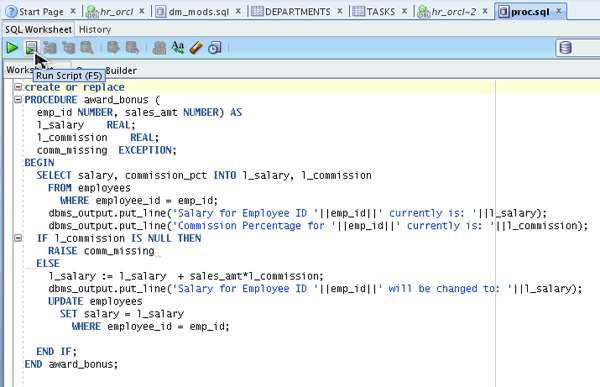 [Speaker Notes: http://www.oracle.com/]
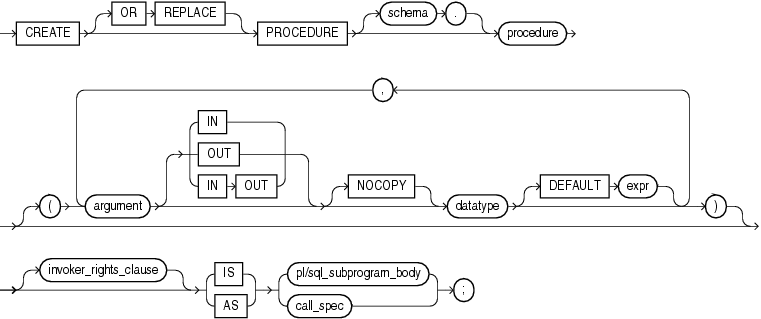 Kurzor
SQL – „množiny“
Kurzory – procedurální přístup
Pracují s daty jako s tabulkou, kde lze postupně procházet řádky (obdoba filozofie ISAM databází z dob dBase – DBF)
SQL – lokální tabulky
Local tmp table
CREATE TABLE #LocalTab ( column definition )
Global tmp table
CREATE TABLE ##LocalTab ( column definition )
Jsou umístěny do tempdb
Zruší se, jakmile se odpojí relace
SELECT * INTO tab_name1 FROM tab_name2
Typy kurzorových tabulek
FORWARD_ONLY – posun po řádcích pouze vpřed, nevyžaduje přístup do tempdb, default
DYNAMIC
STATIC
KEYSET
Syntaxe
DECLARE cur_name CURSOR FORWARD_ONLY [LOCAL/GLOBAL]
  FOR SELECT col1, col2 FROM table_name
OPEN cur_name [FOR READ_ONLY/UPDATE OF col]
FETCH cur_name INTO @variable
While (@@FETCH_STATUS=0)
BEGIN
		statements
		FETCH NEXT cur_name into @variable
END
CLOSE cur_name
DEALLOCATE cur_name    -- zruší paměť přiřazenou kurz. tab.
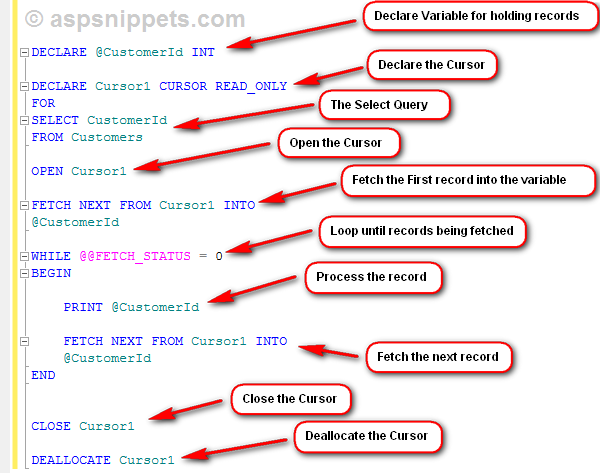 Doporučené použití
Pokud to jde, vyhnout se použití kurzoru
Pouze pro administraci nebo opravu dat
Systémové procedury pro práci s kurzory – MS SQL Server
Sp_cursor_list – vrací seznam kurzorů
Sp_describe_cursor
Sp_describe_cursor_columns
Sp_describe_cursor_tables
Práce s chybami
RAISERROR(Text, Závažnost, Stav)
      [WITH LOG]
@@ERROR
Závažnost:
<16 		Information
= 16 		Warning
> 16		Error
> 20		Fatal error (ukončení dávky)
Práce s chybami
RAISERROR
Stav = 127 -> nastaví errorlevel pro operační systém na kód chyby @@ERROR
Využití – pro řádkového klienta iSQL, oSQL